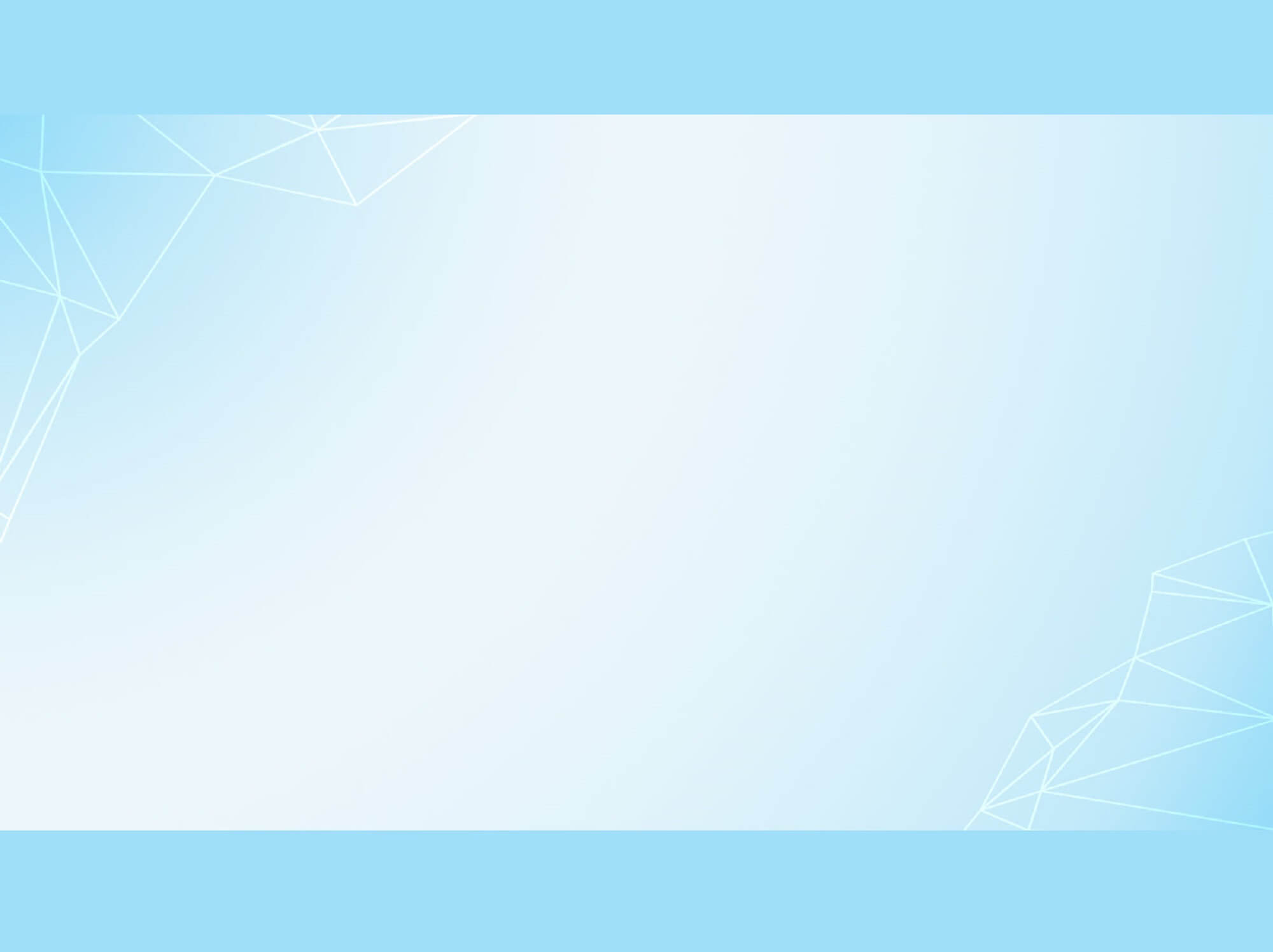 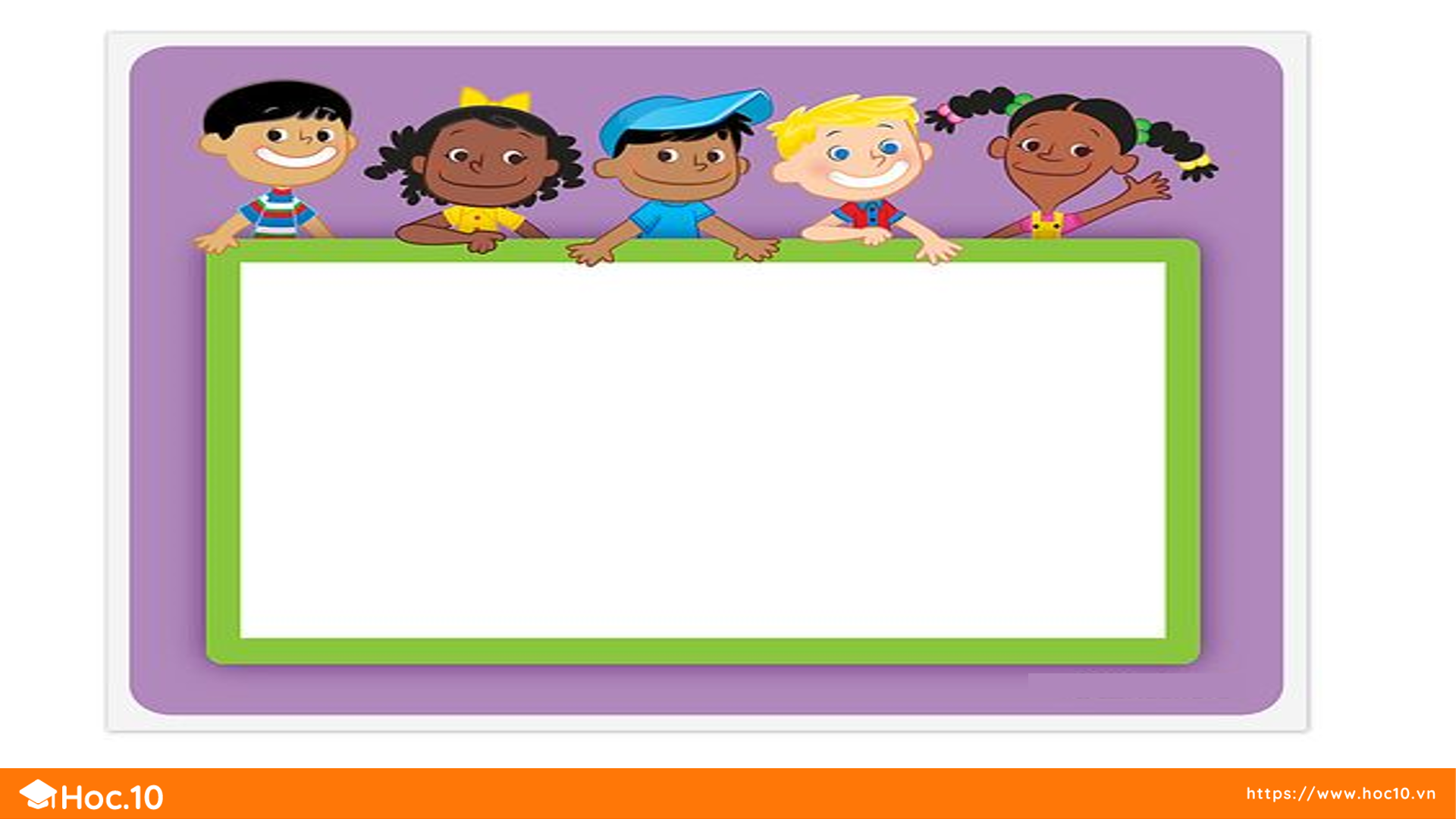 Tuần 13
Toán – Bài 40
Tiết 66: CHIA CHO SỐ CÓ HAI CHỮ SỐ
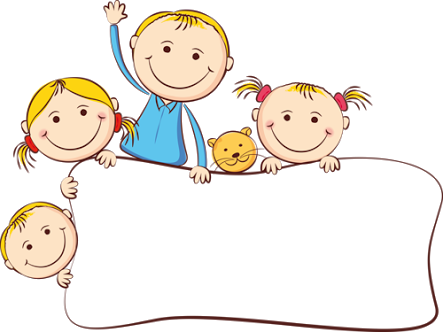 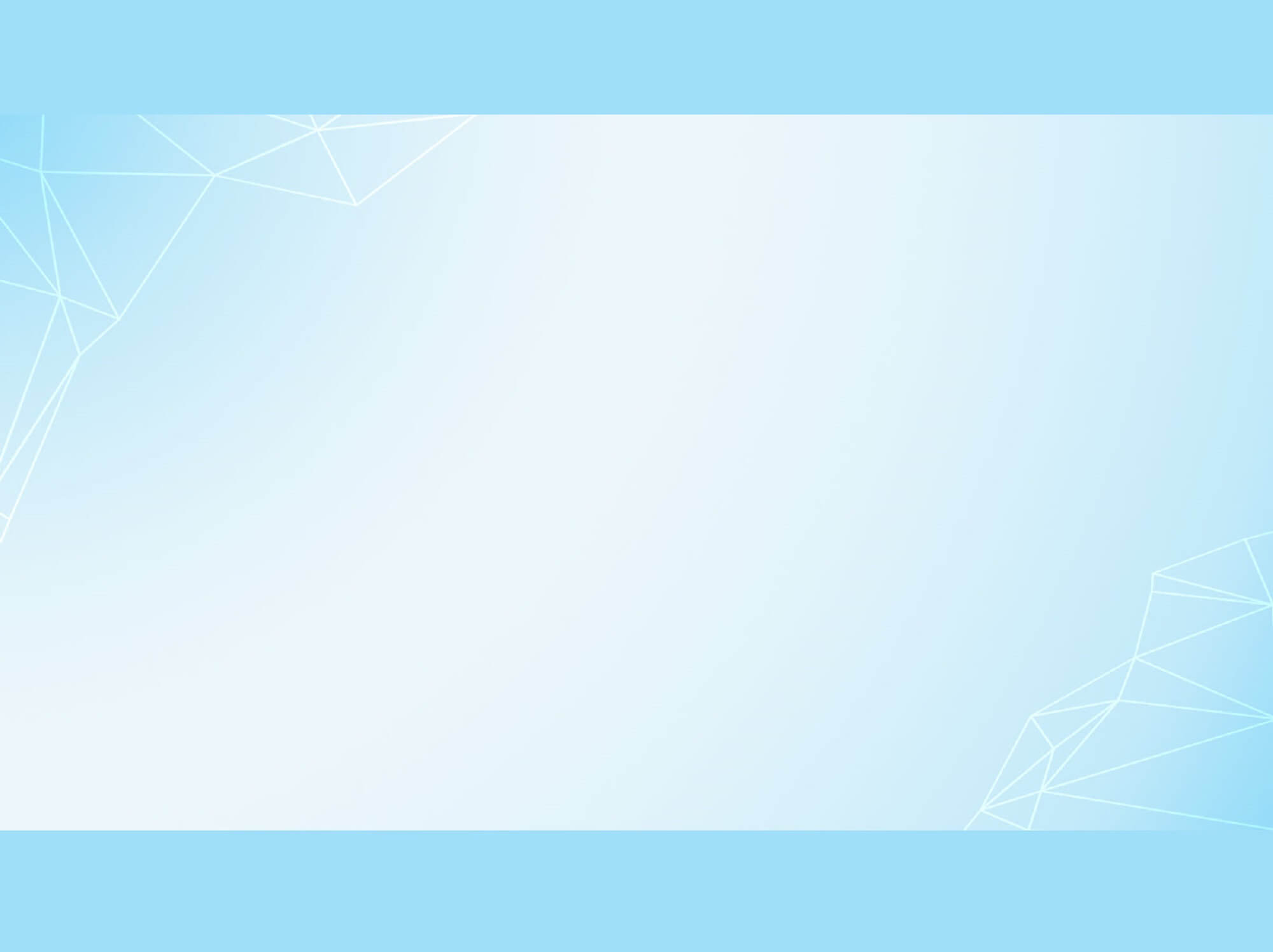 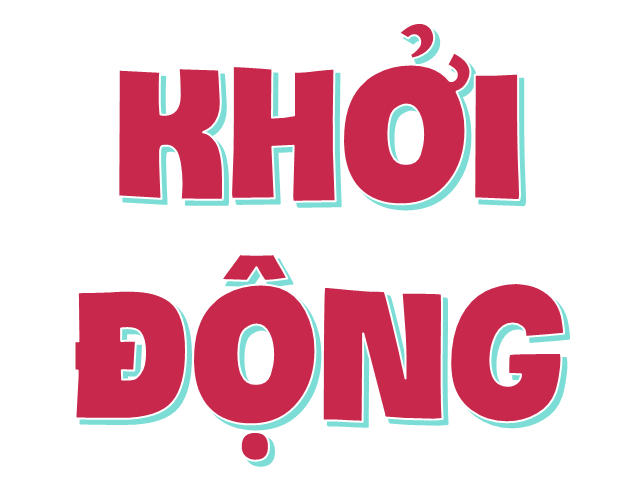 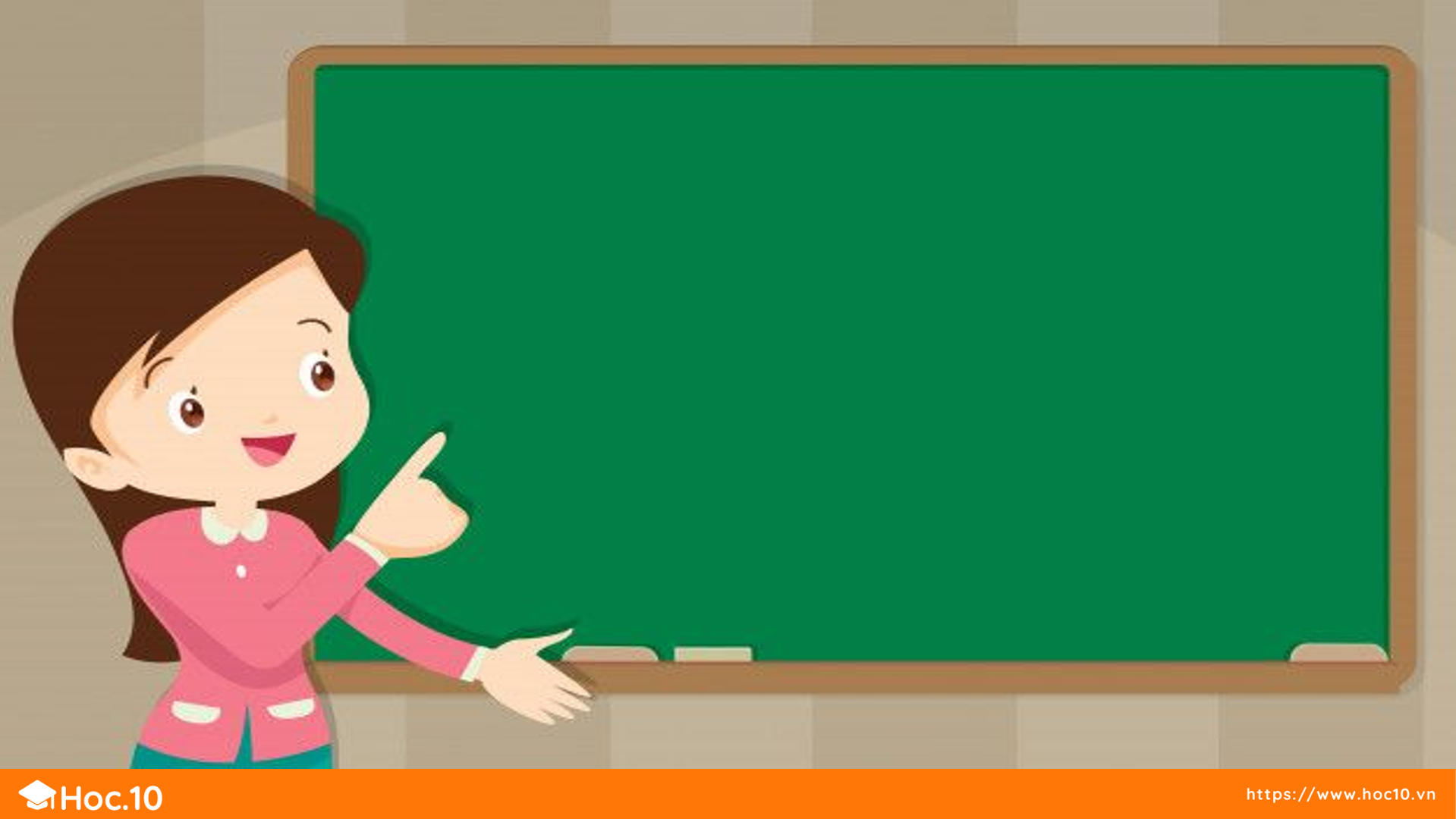 LUYỆN TẬP – THỰC HÀNH
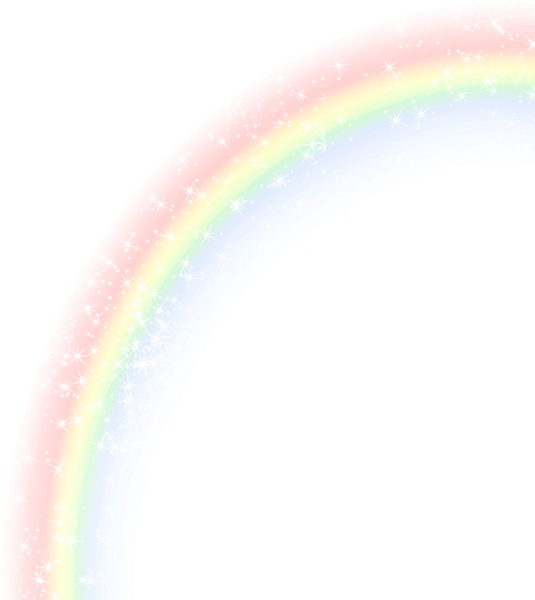 Toán
Bài 40: CHIA CHO SỐ CÓ HAI CHỮ SỐ (TIẾT 2)
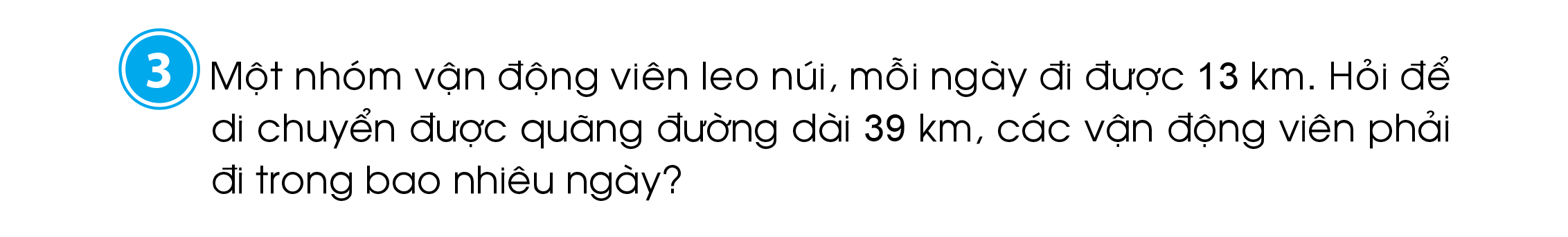 Tóm tắt
13 km: 1 ngày
39 km: …. ngày?
Bài giải
Số ngày các vận động viên phải đi là:
          39 : 13 = 3 (ngày)
                      Đáp số: 3 ngày
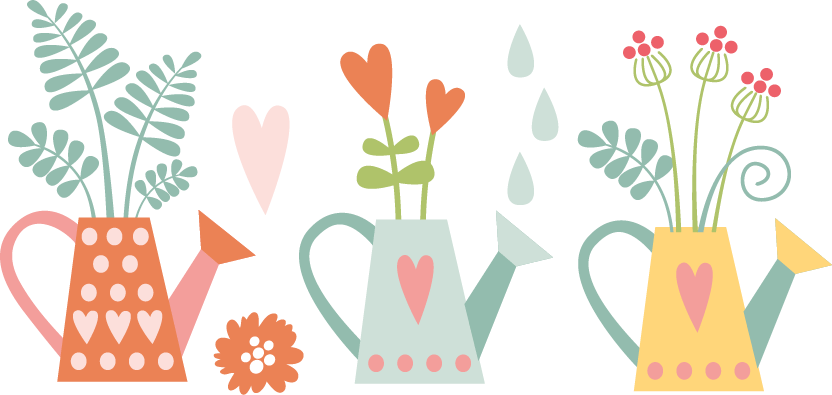 Toán
Bài 40: CHIA CHO SỐ CÓ HAI CHỮ SỐ (TIẾT 2)
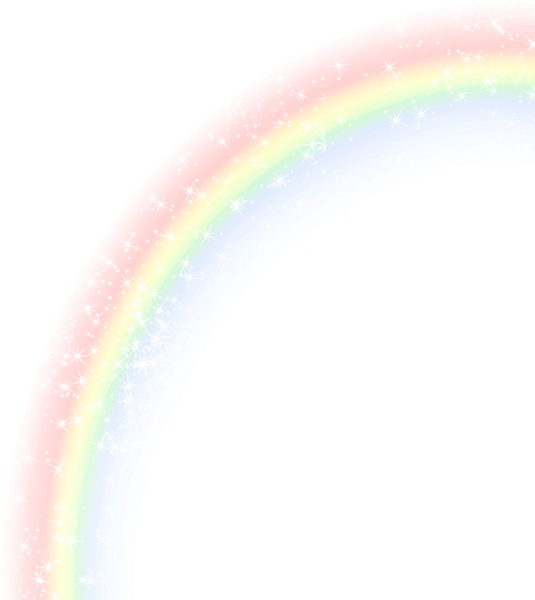 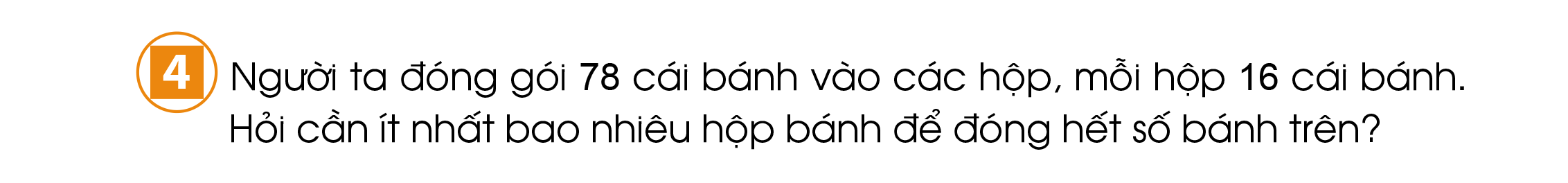 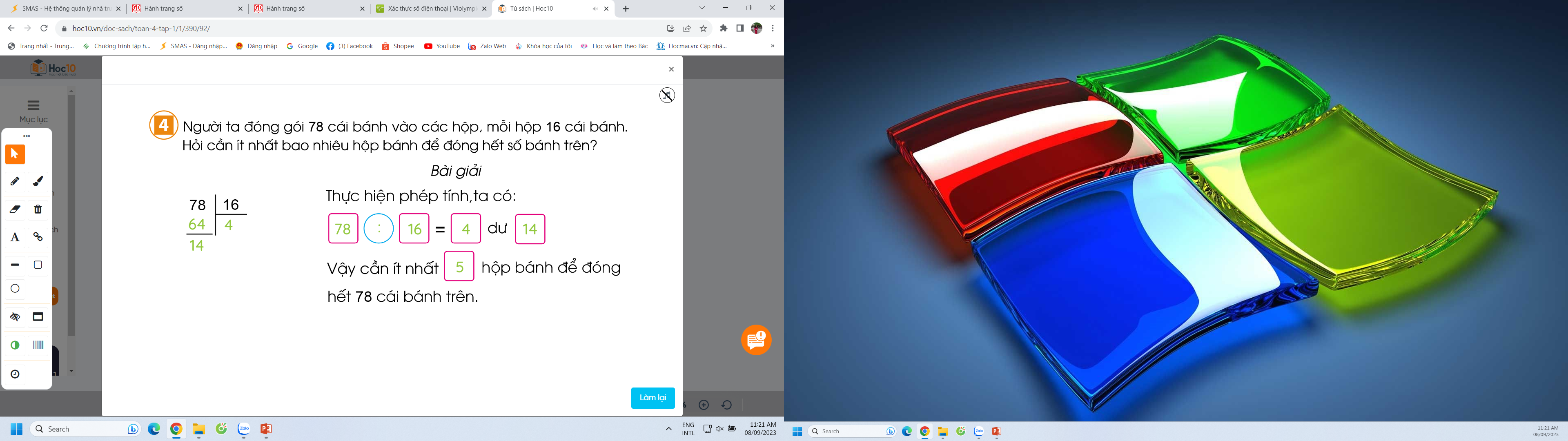 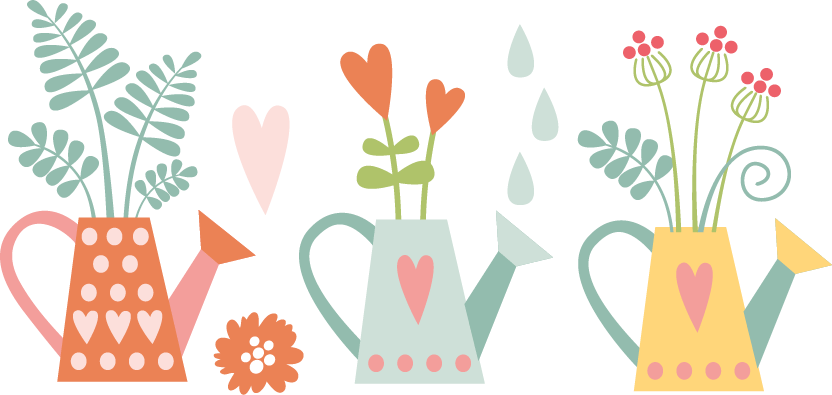 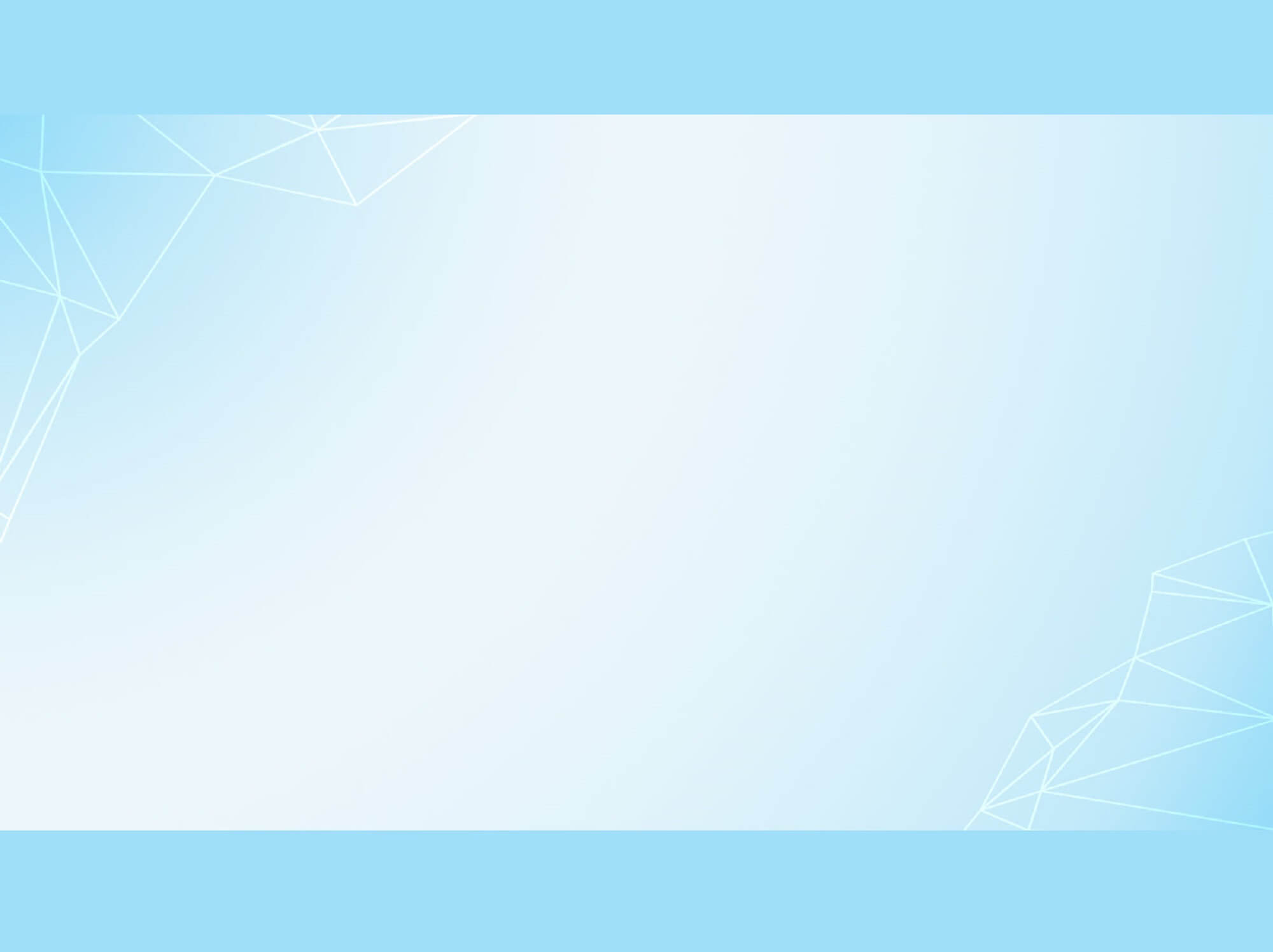 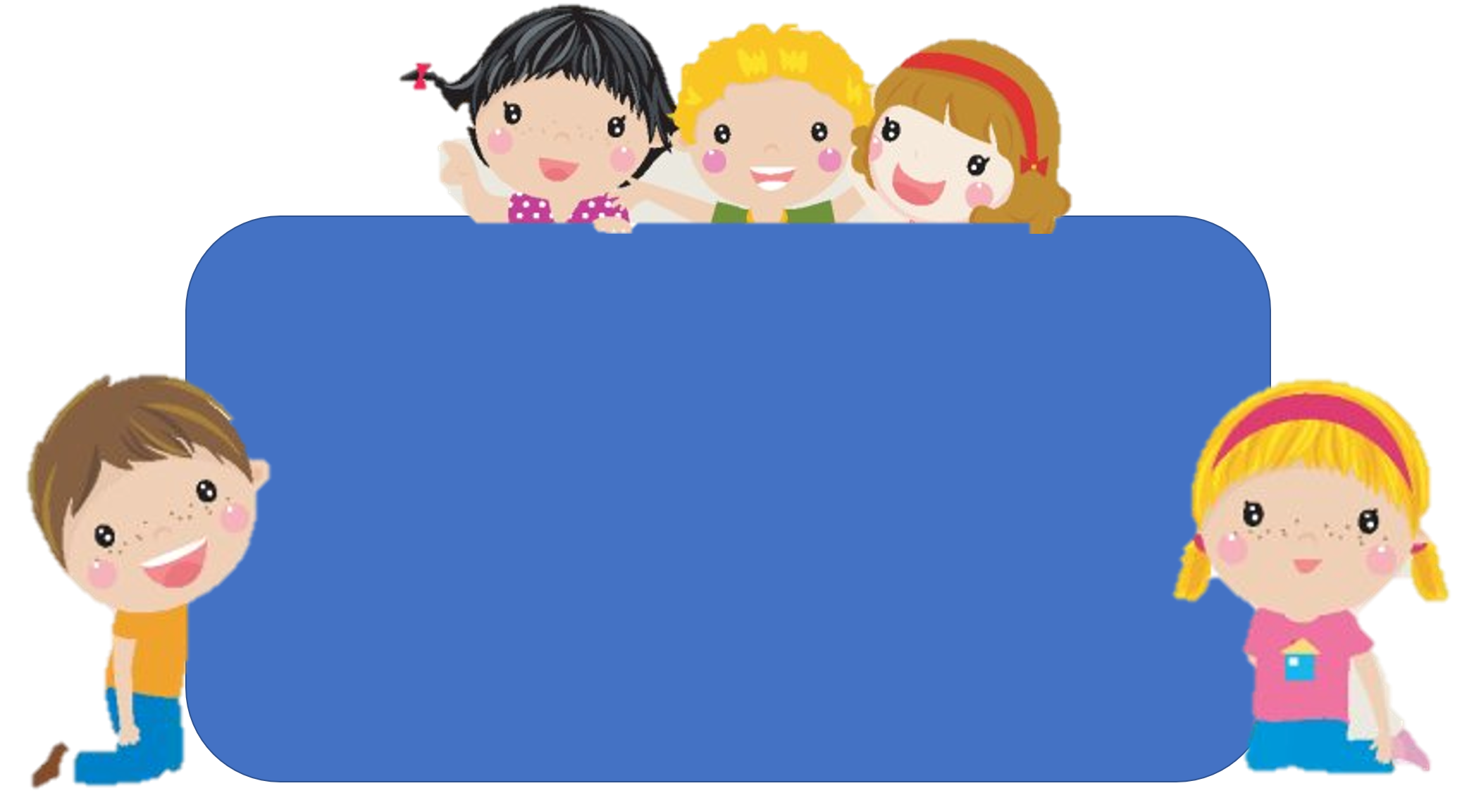 Em hãy chia sẻ những điều học được qua bài này.
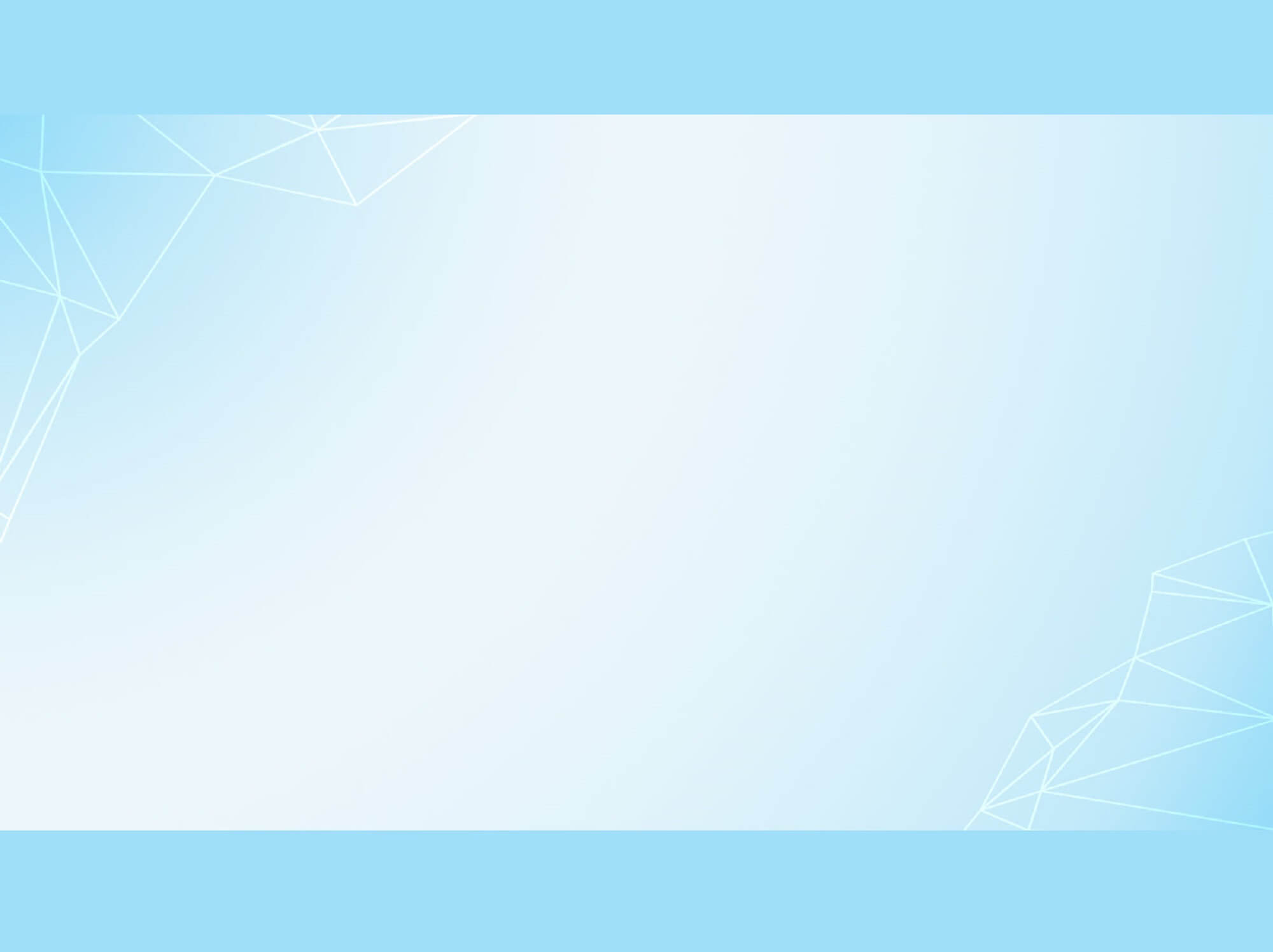 Chúc các em học tốt!